SADBHAVNA COLLEGE OF    EDUCATION FOR  WOMEN RAIKOT , JALALDIWAL, LUDHIANA
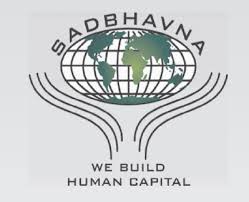 TOPIC
Problem Solving
      Method

Asst. Prof – Sunita Rani
Meaning and Definition of Problem solving method

   In a problem solving method, children learn by working on problems. This enables the students to learn new knowledge by facing the problems to be solved. The students are expected to observe, understand, analyze, interpret find solutions, and perform applications that lead to a holistic understanding of the concept. This method develops scientific process skills. This method helps in developing brainstorming approach to learning concepts.
The students thinking on problem and their understanding of the science behind it is based on common sense. It does not start from textual knowledge. Rather it proceeds from experiencing to gradually forming concepts through books at later stage. It is a process from practice to theory not vice versa. Knowledge here is not a goal but a natural out came of working on tasks. Students live in the real world and like to deal with concrete things where they can touch, feel manipulate things then the method is useful in igniting the process of science learning
A problem is a task for which Problem–solving may be a purely mental difficulty or it may be physical and involve manipulation of data.  , the person confronting it wants or needs to find a solution because the person has no readily available procedure for finding the solution.  The person must make an attempt to find a solution. Problem solving is the act of defining a problem; determining the cause of the problem; identifying, prioritizing and selecting alternatives for a solution; and implementing a solution.
Problem-solving method aims at presenting the knowledge to be learnt in the form of a problem. It begins with a problematic situation and consists of continuous, meaningful, well-integrated activity. The problems are test to the students in a natural way and it is ensured that the students are genuinely interested to solve them.
Problem–solving may be a purely mental difficulty or it may be physical and involve manipulation of data. Problem-solving is the ability to identify and solve problems by applying appropriate skills systematically.
Problem-solving is a process—an ongoing activity in which we take what we know to discover what we don’t know. It involves overcoming obstacles by generating hypo-theses, testing those predictions, and arriving at satisfactory solutions.
Objectives of Problem-Solving: 
    The specific objectives of problem solving in science are :
Willingness to try problems and improve their perseverance when solving problems.
Improve pupils’ self-concepts with respect to the abilities to solve problems.
Make pupils aware of the problem-solving strategies.
Make pupils aware of the value of approaching problems in a systematic manner.
Make pupils aware that many problems can be solved in more than one way.
Improve pupils’ abilities to select appropriate solution strategies.
Improve pupils’ abilities to implement solution strategies accurately.
Improve pupils’ abilities to get more correct answers to problems
The appreciation of the existence of a problems and a desire to solve it
The accumulation of the facts and data which are pertinent to the problem.
Logical interpretation of the data supported by adequate valid experience.
8-Step Problem Solving Process
Define the Problem
Clarify the Problem
Define the Goals
Identify Root Cause of the Problem
Develop Action Plan
Execute Action Plan
Evaluate the Results
Continuously Improve
Tips for effective use of Problem solving method
 Ask questions and make suggestions
Don’t fear group work
Help students understand the problem
If students are unable to articulate their concerns, determine where they are having trouble
Link errors to misconceptions
Model the problem solving process rather than just giving students the answer
Take enough time
Teach within a specific context
Work as a facilitator
Procedural steps of Problem 
solving method
The procedural steps can be divided in two phases

a- Pre-active /Planning phase
b- Active / Execution phase
c-  Post-active/Evaluation phase
Merits of Problem solving method

Knowledge Retention
Develops Competencies
Context Specific
Method is scientific in nature
Develops qualities of initiative and self-dependence in the students
Reduced bias
Better solutions
Limitations of the problem-solving method

Difficult to teach all topics of curriculum
Can encourage dirty competition
Possible lack of effective direction
Time and resource constraints
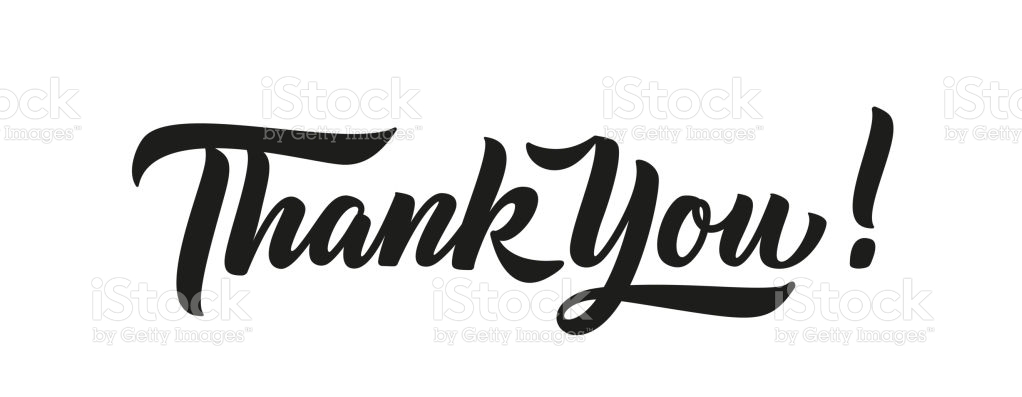